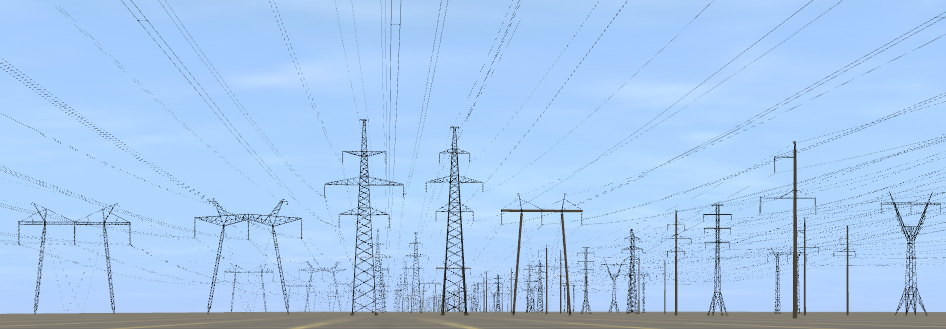 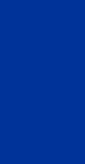 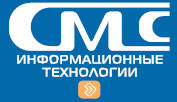 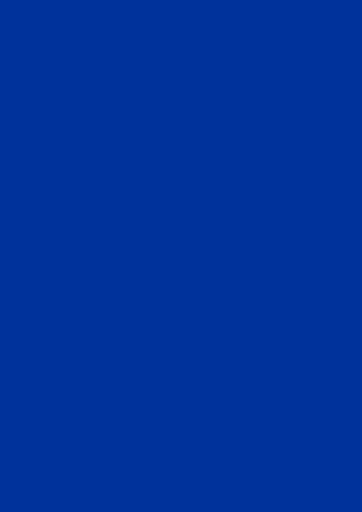 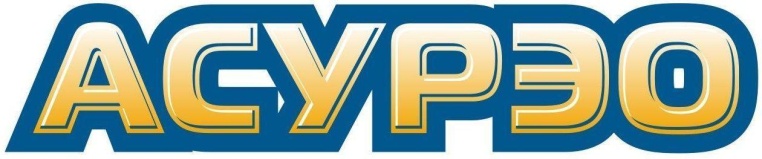 Подсистема «Оперативные заявки. Легкий клиент»
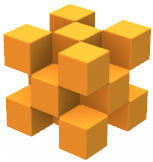 Программные продукты СМС-ИТ
Автоматизированная Система Управления Ремонтами Энергетического Оборудования
Подсистемы
 «Оперативные Заявки»
 «Оперативные Заявки. Легкий клиент»
 «Планы ремонтов»
 «Оперативный журнал»
Информационно-аналитическая система
 ПК «Инфоконт»
New
Архитектура системы
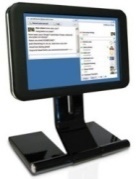 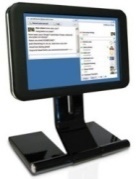 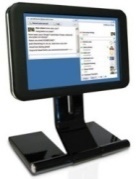 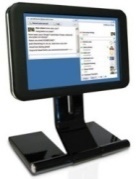 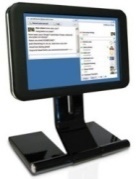 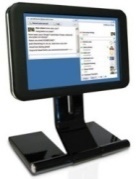 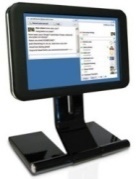 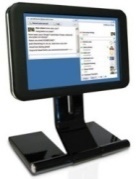 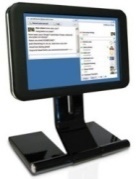 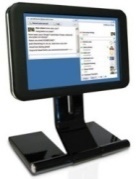 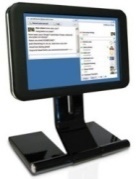 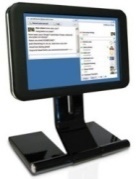 Пользователи ПС «Оперативные Заявки»
Пользователи «Оперативный журнал»
Пользователи ПС «Планы ремонтов»
Администраторы системы
Бизнес - логика
БД планов ремонтов
БД журналов
БД заявок
База данных оборудования
База данных нормативно-справочной информации
Назначение подсистемы
Для работы сотрудников с диспетчерскими заявками с помощью планшетов и смартфонов на ОС Android, iOS, Windows и др.
создание заявок на вывод оборудования в ремонт;
просмотр списка заявок;
рассмотрение и согласование заявок.
Для подачи и отслеживания диспетчерских заявок потребителями электроэнергии (нефтегазовые, телекоммуникационные, ЖД и другие компании)
создание заявок на вывод собственного оборудования в ремонт;
подача заявок на согласование в электронном виде в экземпляр АСУРЭО, установленный у сетевой компании;
возможность разграничения перечня объектов, по которым пользователь может работать с заявкам
просмотр поданных заявок и результатов их рассмотрения;
возможность редактирования ранее поданных заявок;
получение уведомлений о заявках из экземпляра АСУРЭО сетевой компании;
формирование отчетов.
Основные функции
Удобное отображение списка заявок на различных устройствах
настройки состава столбцов
поиск и фильтрация
Просмотр заявок
просмотр всех полей заявок
просмотр результатов рассмотрения заявок
Создание заявок
Редактирование заявок
Интеграция с АСУРЭО
Система оповещения
Формирование отчетов
Экспорт в файл MS Office и печать в соответствии с предопределёнными шаблонами:
списка заявок
выбранной заявки (заявок) с полной информацией
Удобное отображение на различных устройствах. Настройка столбцов
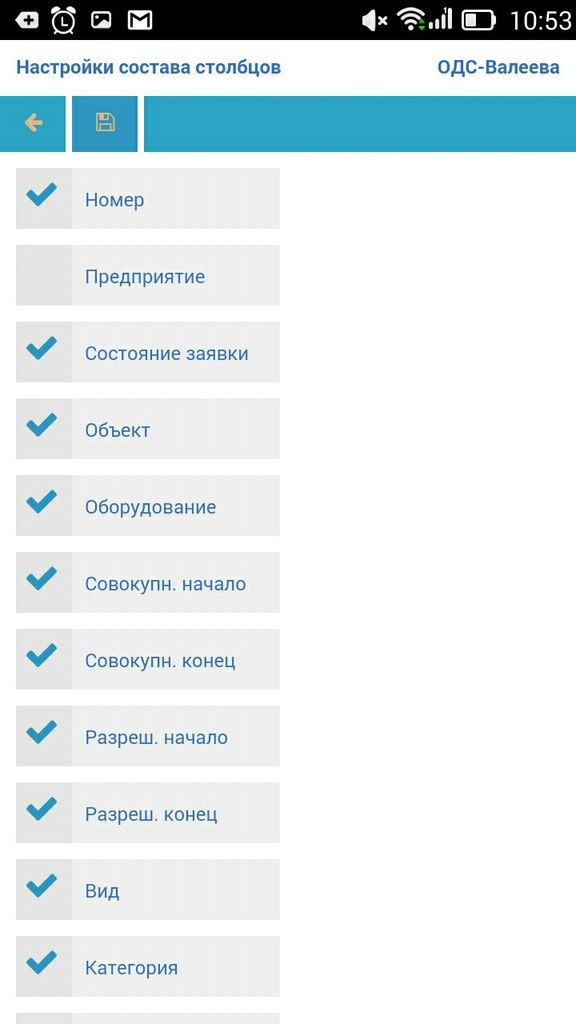 Удобное отображение на различных устройствах. Компьютер
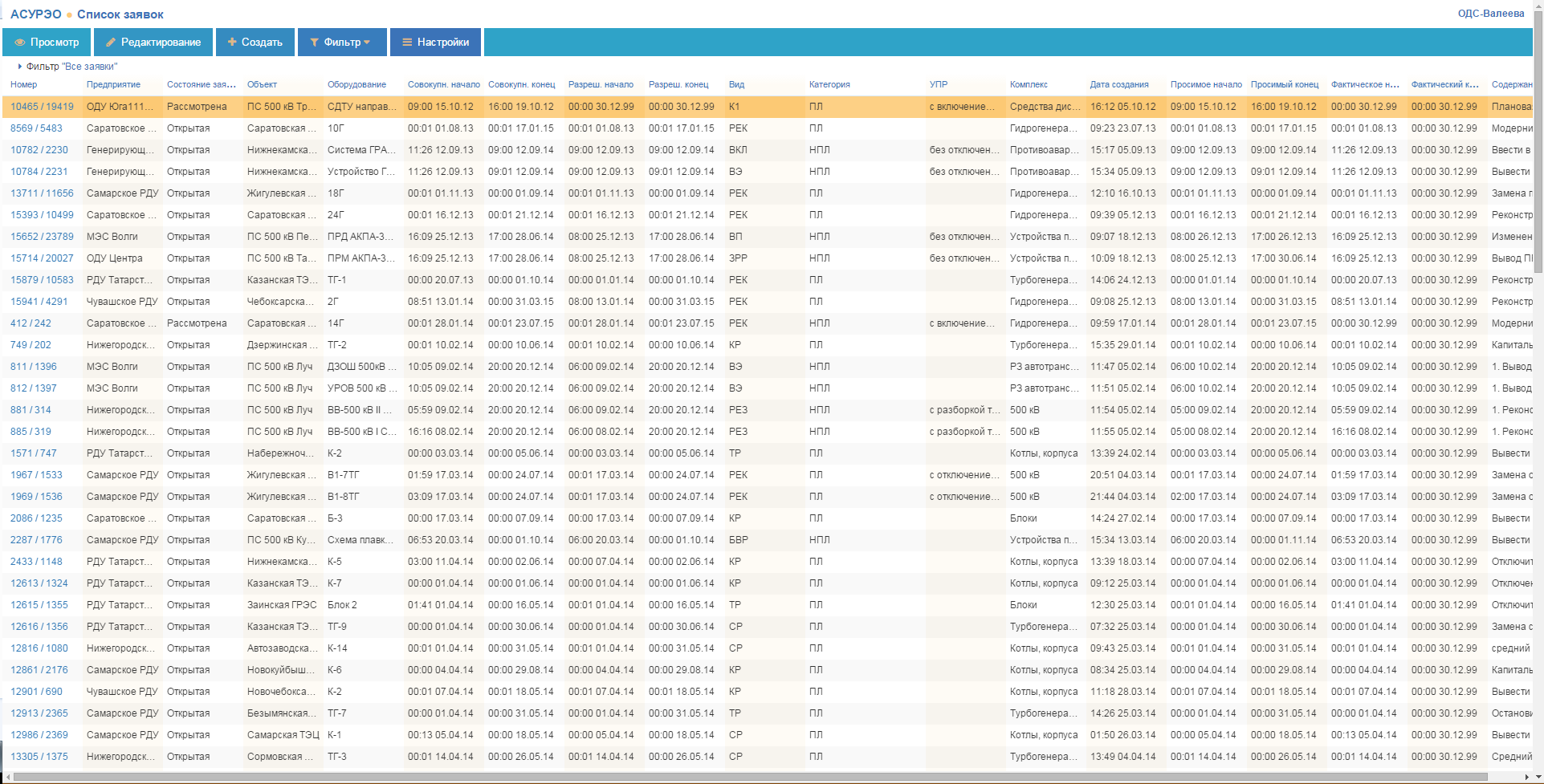 Удобное отображение на различных устройствах. Планшет
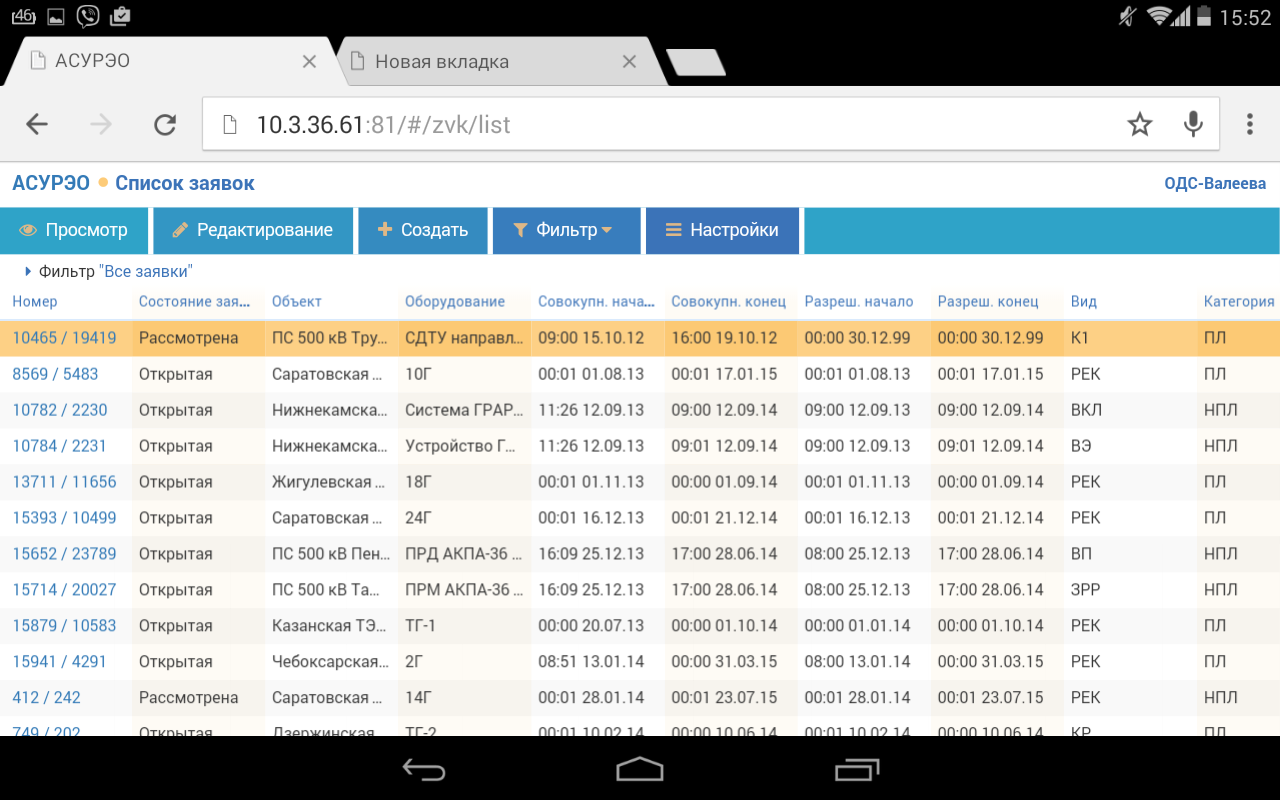 Удобное отображение на различных устройствах. Телефон
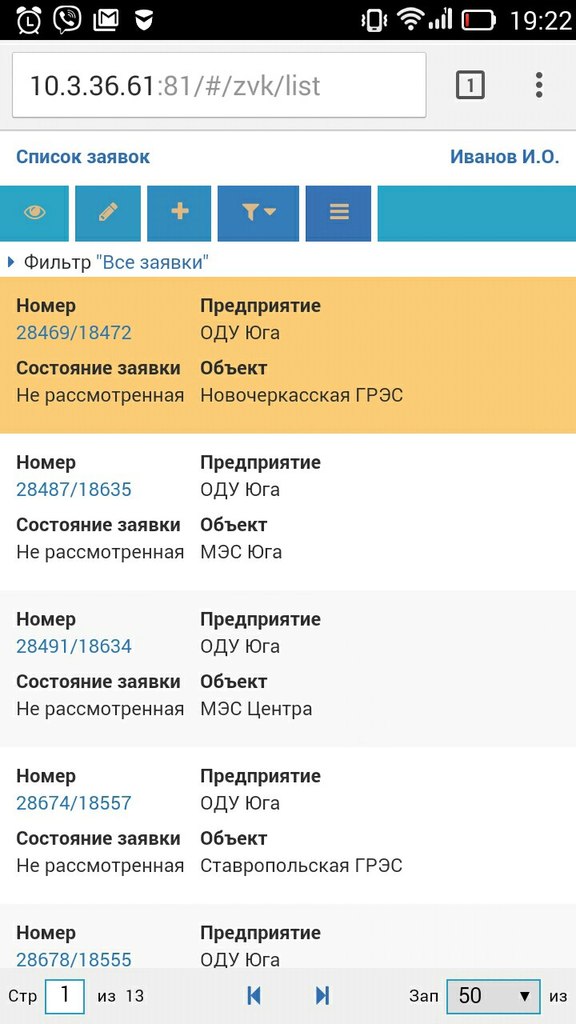 Преимущества внедрения
Легкий клиент обеспечивает мобильный доступ и необходимые сценарии работы с подсистемой «Оперативные заявки» вне рабочего места. В результате ускоряются бизнес-процессы, в которых участвуют мобильные сотрудники, принимающие активное участие в работе с оперативными заявками
Повышение оперативности работы с заявками
работа с заявками в любом месте через интернет
более оперативное получение информации о заявках
безопасный доступ для потребителей электроэнергии для подачи и отслеживания заявок
полнота и достоверность информации
минимизация рисков нарушения регламентов
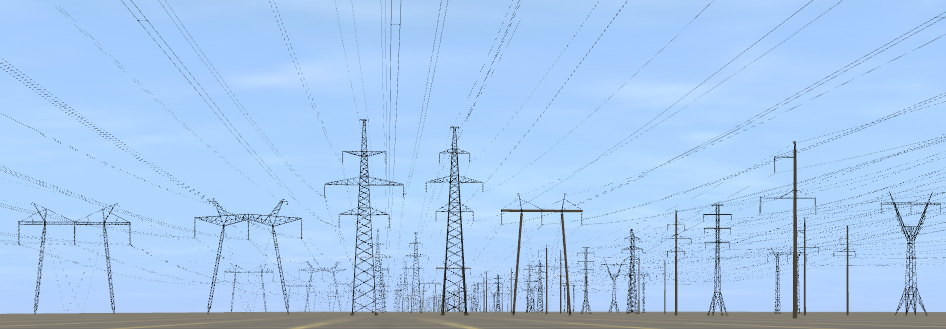 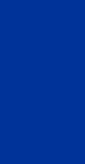 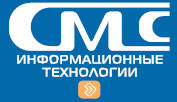 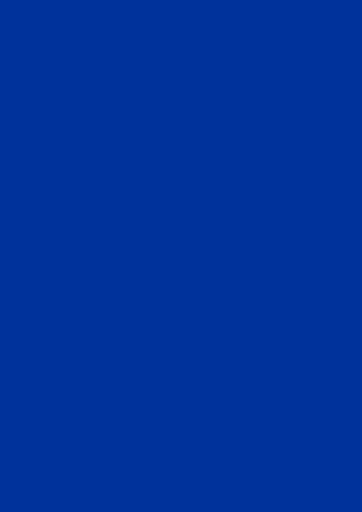 СПАСИБО ЗА ВНИМАНИЕ!
ООО «СМС - Информационные технологии»
Группа компаний «СМС-Автоматизация»
443013, г. Самара, Московское шоссе, 4а, строение 2, Бизнес центр «Скала Холл», оф. 20.1
Тел.: +7 (846) 205-79-00 
E-mail: sales@sms-it.ru
Сайт: http://www.asureo.ru
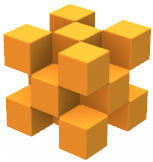